Naloxone Regulation and Integration into the Pharmacy Curriculum
September 15, 2016
NABP AACP District 1 & 2 Regional Meeting
The Greenbrier, America’s Resort since 1778
White Sulphur Springs, WV
Charles (CK) Babcock1, PharmD, BCACP, CDE
Krista D. Capehart2, PharmD, MSPharm, AE-C
 1Marshall University School of Pharmacy; 2West Virginia University School of Pharmacy
Disclosure
We do not have (nor does any immediate family member have) actual or potential conflict of interest, within the last twelve months; a vested interest in or affiliation with any corporate organization offering financial support or grant monies for this continuing education activity; or any affiliation with an organization whose philosophy could potentially bias my presentation.
Objectives
Discuss the Center for Disease Control and Prevention’s Recommendations for Naloxone

Describe difference in Naloxone regulations among states

Identify national and college/school initiatives to integrate substance abuse and naloxone into pharmacy curriculums
Review Question 1
Which of the following individuals should be considered for having access to naloxone?
Heroin user
Chronic opioid user
Family member of chronic opioid user
All of the above
Review Question 2
Which of the following can be a deterrent to increasing naloxone access to those in need?
State law requiring patient-provider relationship for all prescriptions
State law liability waiver for prescribers when providing naloxone in good faith
Good Samaritan laws permitting bystanders to administer naloxone without fear of prosecution
Review Question 3
How can schools/colleges of pharmacy incorporate naloxone education and activities into the curriculum?
Either by adding required courses;
Revising current coursework; 
Providing elective courses; or 
Experiential activities
Any of the Above
Huntington, West Virginia
MU logo accessed 9-13-2016 from http://www.brandsoftheworld.com/logo/marshall-university-2 
WVU logo accessed 9-13-2016 from http://pharmacy.hsc.wvu.edu/
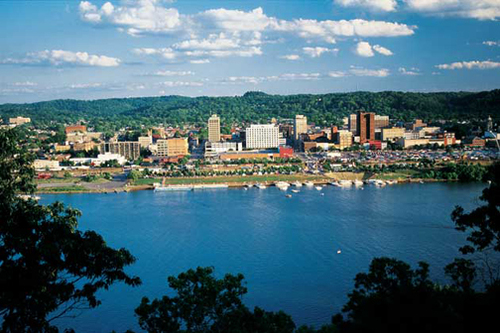 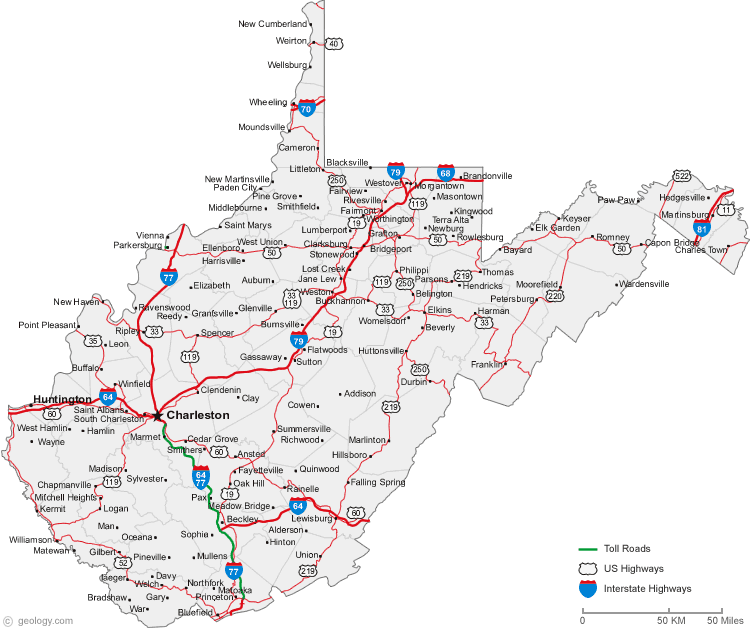 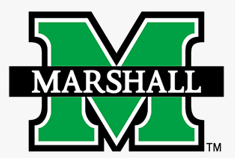 CHHD
You are here
http://us.geoview.info/huntington_skyline,8089728p  and http://geology.com/cities-map/west-virginia.shtml both Accessed 9-12-2016
Thank You to the CHHD and Dr. Kilkenny for allowing the reproduction of this picture
Thank You to the CHHD and Dr. Kilkenny for allowing the reproduction of this picture
Discuss the Center for Disease Control and Prevention’s Recommendations for Naloxone -A Quick Recap
What the national organizations have said so far…
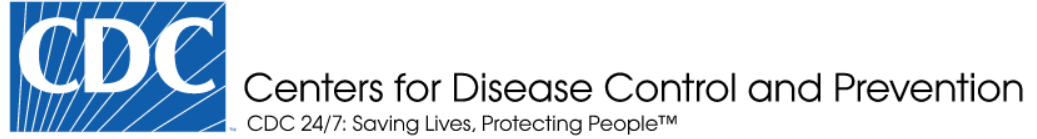 CDC Logo accessed 9-13-2016 from http://www.cdc.gov/
CDC Guideline for Prescribing Opioids for Chronic Pain.  Promoting Patient Care and Safety.  Published March 18, 2016.  https://www.cdc.gov/mmwr/volumes/65/rr/rr6501e1.htm  Accessed 9-1-2016
- CDC
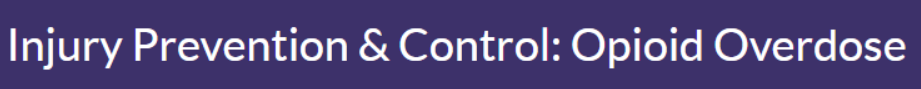 Injury Prevention & Control:  Opioid Overdose accessed 9-13-2016 from http://www.cdc.gov/drugoverdose/prescribing/guideline.html
Recommendation # 8 – Naloxone is a Strategy to Mitigate Risk When Assessing Risk and Addressing Harms
“Clinicians should incorporate in the management plan strategies to mitigate risk, including considering offering naloxone when factors that increase risk for opioid overdose such as history of overdose, history of substance use disorder, higher opioid dosages (> 50 MME/day) or concurrent benzodiazepine use are present” - CDC
Why Should Clinicians?
“…limited evidence was found regarding benefits and harms. Although no studies were found to examine prescribing of naloxone with opioid pain medication in primary care settings, naloxone distribution through community-based programs providing prevention services for substance users has been demonstrated to be associated with decreased risk for opioid overdose death...”
Morphine Milligram Equivalents (MME)/day
“If a patient’s opioid reaches or exceeds 50 MME/day, clinicians should implement additional precautions…increased frequency of follow-up and considering offering naloxone and overdose prevention education to both patients and the patients’ household members.”  
50 MME/day = Total Daily Dose:a  
50 mg of hydrocodone (10 tablets of hydrocodone 5/ acetaminophen 325)
Or 5 hydrocodone 10 mg tablets per day
33 mg of oxycodone (~2 tablets of oxycodone sustained-release 15 mg) 
12 mg of methadone  
Even Low Doses (20 MME/day) increase risk = 2 hydrocodone 10’s/day
a https://www.cdc.gov/drugoverdose/pdf/calculating_total_daily_dose-a.pdf  Accessed 9-12-2016
Clinicians Should…
”If a patient exhibits signs of opioid use disorder, clinicians should offer or arrange for treatment of opioid use disorder and consider offering naloxone for overdose prevention”
Assess risk factors periodically 
“Consider offering naloxone, re-evaluating patients more frequently, and referring to pain and/or behavioral health specialists when factors that increase risk for harm, such as history of overdose, history of substance use disorder, higher dosages of opioids (≥50 MME/day), and concurrent use of benzodiazepines with opioids, are present”
Naloxone Overview by CDC Guideline
“Naloxone is an opioid antagonist that can reverse severe respiratory depression; its administration by lay persons, such as friends and family of persons who experience opioid overdose, can save lives.” 
“Naloxone precipitates acute withdrawal among patients physically dependent on opioids. Serious adverse effects, such as pulmonary edema, cardiovascular instability, and seizures, have been reported but are rare at doses consistent with labeled use for opioid overdose.” 
“The…review did not find any studies on effectiveness of prescribing naloxone for overdose prevention among patients prescribed opioids for chronic pain. However, there is evidence for effectiveness of naloxone provision in preventing opioid-related overdose death at the community level through community-based distribution (e.g., through overdose education and naloxone distribution programs in community service agencies) to persons at risk for overdose (mostly due to illicit opiate use), and it is plausible that effectiveness would be observed when naloxone is provided in the clinical setting as well.”
Naloxone Overview by CDC Part 2
“Most experts agreed that clinicians should consider offering naloxone when prescribing opioids to patients at increased risk for overdose.” 
“Practices should provide education on overdose prevention and naloxone use to patients receiving naloxone prescriptions and to members of their households. Experts noted that naloxone co-prescribing can be facilitated by clinics or practices with resources to provide naloxone training and by collaborative practice models with pharmacists. Resources for prescribing naloxone in primary care settings can be found through Prescribe to Prevent at http://prescribetoprevent.org.”
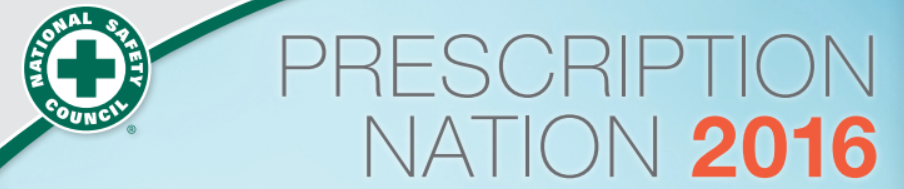 National Safety Council. Prescription nation 2016: Addressing America’s drug epidemic.  http://www.nsc.org/RxDrugOverdoseDocuments/Prescription-Nation-2016-American-Drug-Epidemic.pdf  Accessed August 2, 2016
- National Safety Council (NSC)
Picture accessed 9-13-2016 from the website listed
4 Key Actions that Could Have Immediate and Sustained Impact
Require and Expand Prescriber Education
Develop and Implement Prescriber Guidelines
Increase Access to Naloxone, an Overdose Antidote
Expand Access to Treatment
Naloxone Regulations
Vary widely by state
Have undergone significant changes even over the last 12 months
In 2015 nearly every state enacted legislation addressing the abuse of opioids
2016 addressed increasing treatment and diversion opportunities and expanding immunity programs to save lives
Variety of methods exist to battle the opioid epidemic in US
Primarily, regulations centered in two areas
Increasing access to naloxone
Encouraging “Good Samaritans” to become involved without fear
National Safety Council Prescription Nation 2016
Sought to evaluate current state of state efforts addressing America’s Drug Epidemic
6 Key Indicators of State Progress
Mandatory Prescriber Education
Opioid Prescribing Guidelines
Eliminating Pill Mills
Prescription Drug Monitoring Programs
Increased Access to Naloxone
Availability of Opioid Use Disorder (OUD) Treatment
Naloxone Access is a Key Indicator (NSC)
Key indicators of progress - making our world safer (and addressing America’s drug epidemic):
5. Increased access to naloxone 
	Naloxone saves lives as an opioid antagonist
	Not a controlled substance and cannot be abused
	States should ensure naloxone is widely available without a Rx, under standing orders, and covered by both private and public insurance plans
National Safety Council 2016
Reprinted from National Safety Council. Prescription nation 2016: Addressing America’s drug epidemic.  http://www.nsc.org/RxDrugOverdoseDocuments/Prescription-Nation-2016-American-Drug-Epidemic.pdf  Accessed August 2, 2016.
The Good News…
There is room to improve

Several states have already improved – like WV, which made naloxone available without a prescription in 2016 – Improvements made in other states, too.
Increasing access to naloxone
National Conference of State Legislatures. Drug Overdose Immunity and Good Samaritan Laws 8/1/2016 http://www.ncsl.org/research/civil-and-criminal-justice/drug-overdose-immunity-good-samaritan-laws.aspx
What does this mean?
New Mexico was the first in 2001
Now 47 states plus DC provide immunity to medical professionals who prescribe and dispense naloxone or persons who administer naloxone

Caveats: Prescribers are concerned about prescribing naloxone to a third party (no patient-prescriber relationship), concern about liability; Bystanders and family members are weary of getting involved in overdose situation for fear of legal ramifications

Regulations in various states are working to resolve these issues in a  variety of ways
General attributes of the statutes/regulations for prescriber immunity
Authorizes prescriber (varies) to prescribe (& possibly via standing order) opioid antagonist to individual at risk of experiencing opioid overdose as long as done in good faith
May include to first responders 
May include laypersons/third party prescriptions (no prescriber-patient relationship)
May require medical education on pain management for prescribers
May require reporting of prescribing and/or dispensing of naloxone
Some states include civil, criminal, &/or disciplinary immunity
Legal Interventions to Reduce Overdose Mortality: Naloxone Access and Overdose Good Samaritan Laws. The Network of Public Health Law. https://www.networkforphl.org/_asset/qz5pvn/network-naloxone-10-4.pdf June 2016.
Good Samaritan laws
NM was also the first 2007 
Encourage those who witness someone they believe to be having an overdose to summon emergency personnel 
Decreases fear of arrest or negative involvement
Now 37 (36 states and DC) have some form of Good Samaritan laws relating to naloxone and opioid overdose
Legal Interventions to Reduce Overdose Mortality: Naloxone Access and Overdose Good Samaritan Laws. The Network of Public Health Law. https://www.networkforphl.org/_asset/qz5pvn/network-naloxone-10-4.pdf June 2016.
Map of Good Samaritan Laws
National Conference of State Legislatures. Drug Overdose Immunity and Good Samaritan Laws 8/1/2016 http://www.ncsl.org/research/civil-and-criminal-justice/drug-overdose-immunity-good-samaritan-laws.aspx
General attributes of the statutes/regulations for Layperson immunity and Good Samaritan laws
Provides immunity for a person, other than a healthcare professional, to dispense, distribute, or administer naloxone or other opioid antagonist to person who is overdosing if that person administers naloxone will not be held liable if acting in good faith
May include requiring the individual to also seek medical attention for individual or contact emergency services
Exception for gross negligence, willful or wanton misconduct

Reporting??
Legal Interventions to Reduce Overdose Mortality: Naloxone Access and Overdose Good Samaritan Laws. The Network of Public Health Law. https://www.networkforphl.org/_asset/qz5pvn/network-naloxone-10-4.pdf June 2016.
Prescriptions to third parties
Typically these may be authorized in the prescriber authority statute or in the pharmacist (to be covered) again acting in good faith
Permits family member, friend, or “other individual in a position to assist an individual at risk of experiencing an opioid-related overdose” to have naloxone or opioid antagonist
May require training
Schools??
Reporting??
Legal Interventions to Reduce Overdose Mortality: Naloxone Access and Overdose Good Samaritan Laws. The Network of Public Health Law. https://www.networkforphl.org/_asset/qz5pvn/network-naloxone-10-4.pdf June 2016.
Statutes Requiring Training
http://www.namsdl.org/library/CDB12DB5-BFD8-3229-21ED6E823A01FEDA/
Training	Required
This is often for the individual receiving the naloxone
Recognizes signs/symptoms of opioid overdose
How to use the product dispensed/proper administration
Summon emergency services as soon as able
Basic resuscitation techniques
Legal Interventions to Reduce Overdose Mortality: Naloxone Access and Overdose Good Samaritan Laws. The Network of Public Health Law. https://www.networkforphl.org/_asset/qz5pvn/network-naloxone-10-4.pdf June 2016.
Increased naloxone access in pharmacies
Pharmacists dispensing via standing orders
Pharmacists dispensing via collaborative practice arrangements with physicians
Pharmacists prescribing/dispensing naloxone independently or via protocol from Board of Pharmacy
Legal Interventions to Reduce Overdose Mortality: Naloxone Access and Overdose Good Samaritan Laws. The Network of Public Health Law. https://www.networkforphl.org/_asset/qz5pvn/network-naloxone-10-4.pdf June 2016.
Where can examples come from?
National Alliance for Model State Drug Laws – Recently (Spring Summer 2016) compiled a Model Naloxone Access Act, as well as current reports the  on up-to-date status
The Network for Public Health Law has also compiled these with links to the statutes
Where to go from here…
Educate healthcare providers, lay public, policy makers, children, everyone who will listen.
Be open to new regulatory ideas in your state like those presented here.  
We all have plenty of work to do to solve this massive problem.
Identify National and College/School Initiatives to Integrate Substance Abuse and Naloxone into Pharmacy Curriculums
What should education be striving to create to help in the fight
American Association of Colleges of Pharmacy (AACP) - 6/21/2013Substance Abuse:  The Pharmacy Educator’s Role in Prevention and Recovery Guidelines for the Development of Addiction and Related Disorders Policies for Colleges and Schools of Pharmacy
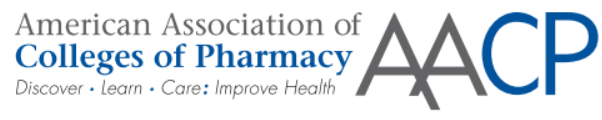 Logo accessed on 9-13-2016 from http://www.aacp.org/governance/SIGS/substanceabuse/Documents/Resources/Guidelines%20for%20the%20Development%20of%20Addiction%20and%20Related%20Disorders%20Policies%20for%20Schools%20and%20Colleges%20of%20Pharmacy.pdf
AACP – Position Statement - Highlights
Accept the need for cooperation with state boards of pharmacy wherever public safety may be endangered by student pharmacists or pharmacist faculty with addiction and related disorders (AARDs), and where required by law
Encourage research and continuing education programs about AARDs…
Encourage college/school participation in public education and prevention programs concerning AARDs
AACP – General Goals for Programs - Highlights
1 & 2 – Protect society and provide compassionate assistance
6 – “Provide leadership in a) the development of curricular content which addresses the societal impact of AARDs as disease states…b) the public education efforts of the colleges and schools concerning AARDs, c) addressing the campus issues concerning responsible use of potentially addicting or harmful substances, and d) the development of wellness programs intended to promote healthy lifestyles in student pharmacists, faculty and other employees and their families”
AACP - III. Related College Responsibilities
Curriculum – 
AARDs “are often neglected in the professional curriculum”
Schools should alter the curricula to include an appropriate emphasis upon the psychosocial aspects of AARDs and treatment
Either by adding required courses;
Revising current coursework; 
Providing elective courses; or 
Experiential activities (Very influential in AARDs understanding and compassion)  
Continuing Education – should be normal CE
Research – potential area for emphasis
AACP - III. Related College Responsibilities (2)
Communication and Education - 
-  Educate everyone about AARDs, including the incidence, progression, available treatment and recovery programs, as well as policies and procedures
Emphasis on strict assurance of confidentiality and non-punitive nature
Administrative support is crucial…the intent should be to preserve the student or employee without prejudice
Program participation should be strongly encouraged or mandatory and should be included in the orientation program for new students and faculty 
Wellness - 
Provide information on coping techniques and provide at all orientations
Healthy lifestyles should be encouraged
AACP - III. Related College Responsibilities (3)
Public Education
“The pharmacist is considered the “drug expert” in the community. Presentations on drug abuse are often requested by civic organizations. Student pharmacists in colleges of pharmacy should receive the training necessary to permit them to adequately address this topic. The addition of psychosocial AARDs information in the curriculum will accomplish much of this task. Student pharmacists should also be experienced in public speaking and have some experience in giving such presentations while enrolled in the college/school. Colleges/schools of pharmacy are encouraged to increase public drug awareness activities through this means and through participation in media presentations, publications, and awareness campaigns. Participation in organizations involved in community drug awareness is encouraged…”
AACP - III. Related College Responsibilities (4)
Practice – Recap
-  Actively improve the care of patients with substance abuse disorders
Focus on AARDs and disease entities commonly encountered
RPhs “need to be able to address AARDs in the course of daily practice”
Condemn the sale of addictive products in pharmacies as unprofessional
Campus Promotion of Abuse
Advocate low-risk use of any abuse-prone substance
Advertising abusive substances should be inappropriate
“Student pharmacists on experiential rotations or other intern/extern experiences should not be permitted to sell or promote tobacco products or alcoholic beverages as a component of that experience. Rotation sites that sell neither of these should be considered preferred sites”
ASHP Statement on the Pharmacist’s Role in Substance Abuse Prevention Education and Assistance From April 10, 2015
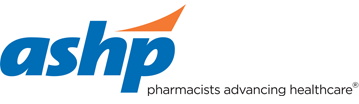 Logo from http://www.ashp.org/  Accessed 9-13-2016
ASHP – Background Highlights
“Given their access, however, health professionals abuse prescription drugs more often and “street” drugs less often than does the general population”
“Substance abuse frequently coexists with and complicates other psychiatric disorders, and it is a common and often unrecognized cause of physical morbidity”
“Nonmedical use of prescription drugs among youths aged 12 to 17 and young adults aged 18 to 25 in 2012 was the second most prevalent illicit drug use category, with marijuana being first.  The survey also found that over half of all prescription drug abusers had obtained the prescription medication “from a friend or relative for free” as compared to the 3.9% who had obtained the medication from a drug dealer or other stranger”
ASHP – Education Highlights
1.  “Providing information and referral to support groups…”
3. “Fostering the development of undergraduate and graduate college of pharmacy curricula…on the topic of substance abuse prevention, education, and assistance”
5.  “Instructing drug abuse counselors in drug treatment programs about the pharmacology of abused substances and medications used for detoxification”
7. Maintaining professional competency in substance abuse prevention, education, and assistance through formal and informal continuing education
Examples of Curricula with Naloxone incorporated:
West Virginia University
Ohio State University
Marshall University
Changing Hats…
As a Pharmacy Student, Why do I Care?

This is a healthcare crisis 
Statistics: ~78 people died each day from an opioid overdose between 2000 and 2014 (more than 1 every 8 hours)a…deaths increased each year

We need to explain how we all got here
Turning a blind eye…and more…we need to accept our part of the blame for this crisis
a. https://www.cdc.gov/drugoverdose/epidemic/index.html  Accessed 9-7-2016
What Students See…
Oh yeah, we covered pain meds in school.  But my pharmacy dispenses pain meds all day long.  That’s all we dispense…
What I am seeing in practice is not lining up with what I am being taught
What students see in practice:
“The survey found that 119 million Americans age 12 and over took prescription psychotherapeutic drugs. That's 45 percent of the population.”
"One in 12 people aged 12 or over needed treatment for substance use disorder, yet nearly 90 percent of those people didn't get specialty treatment that could have helped them toward recovery," said Kana Enomoto, SAMHSA's principal deputy administrator
http://www.npr.org/sections/health-shots/2016/09/08/493151952/widespread-use-of-prescription-drugs-provides-ample-supply-for-abuse  Accessed 9-8-2016
[Speaker Notes: Psychotherapeutic drugs = pain relievers, tranquilizers, stimulants, and sedatives]
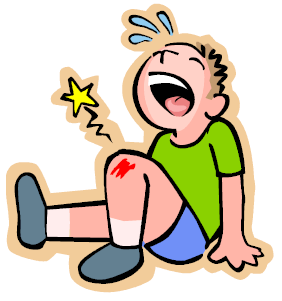 What Topics Should be Expanded?
Hyperalgesia – 
A rarity?…Even now?
Over the last 14 years, my APPE students have not known what it was
Research link – how much hyperalgesia is happening today?
Just who is addicted?
Tolerance needs to be well explained
How long does it take to become tolerant to a dose of opiates?
Is this the same for Rx medications as it is for street opiates?
If so, how many of your patients are tolerant to the dose they are taking?
Do your patients have hyperalgesia?
Is pain a blessing?
Image accessed on 9-13-2016 from http://centerpointacupuncture.com/?page_id=28
A quick literature search shows that hyperalgesia is a very hot topic in 2015 and 2016…
Studies Making Hyperalgesia a Major Issue
Pain Med. 2015 Oct;16 Suppl 1:S32-6. doi: 10.1111/pme.12914.  Opioid Induced Hyperalgesia.  Yi P1, Pryzbylkowski P1.
“As more opioids are prescribed, especially to treat chronic nonmalignant pain, OIH becomes more of a relevant and significant issue”

Reg Anesth Pain Med. 2015 Nov-Dec;40(6):663-4. doi: 10.1097/AAP.0000000000000317.  Clinical Diagnosis of Opioid-Induced Hyperalgesia.  Mao J1.
“highlight the importance of judicious utilization of opioids in the treatment of cancer-related pain. In this case, high-dose opioid therapy did not improve chronic pain and contributed to a hyperalgesic state”
Diagnosing Is Difficult
J Pain Palliat Care Pharmacother. 2015;29(4):378-84. doi: 10.3109/15360288.2015.1082006. Epub 2015 Nov 2.  Opioid-Induced Hyperalgesia: A Diagnostic Dilemma.  Carullo V, Fitz-James I, Delphin E.

Reg Anesth Pain Med. 2015 Nov-Dec;40(6):687-93. doi: 10.1097/AAP.0000000000000315.  Pressure Pain Sensitivity in Patients With Suspected Opioid-Induced Hyperalgesia.  Wasserman RA1, Hassett AL, Harte SE, Goesling J, Malinoff HL, Berland DW, Zollars J, Moser SE, Brummett CM.
“… there was an association between higher doses of opioids and having a lower pain tolerance (r = -0.46, P = 0.041)…Patients on more than 100 mg oral morphine equivalents displayed decreased pressure pain tolerance…(P = 0.042)…suggests that dose might be an important factor in the development of hyperalgesia…
Hyperalgesia – Can it be Altered?
Pain Med. 2016 Mar 1. pii: pnw010. [Epub ahead of print]  Changes in Pain Sensitivity and Pain Modulation During Oral Opioid Treatment: The Impact of Negative Affect.  Edwards RR1, Dolman AJ2, Michna E2, Katz JN3, Nedeljkovic SS2, Janfaza D2, Isaac Z4, Martel MO2, Jamison RN5, Wasan AD6.
“the low Negative Affect (NA) group seemed to exhibit a generally adaptive, analgesic pattern of changes during opioid management, the high NA group showed a pattern more consistent with opioid-induced hyperalgesic processes”
Future Med Chem. 2016;8(3):339-54. doi: 10.4155/fmc.15.186. Epub 2016 Feb 22.  Opioid adjuvant strategy:  improving opioid effectiveness.  Bihel F1.
A Little Hope for Prevention…
Sci Rep. 2016 Aug 24;6:32096. doi: 10.1038/srep32096.  Mesenchymal Stem Cells Reversed Morphine Tolerance and Opioid-induced Hyperalgesia.  Hua Z1,2, Liu L1, Shen J1, Cheng K1, Liu A1, Yang J1, Wang L1, Qu T3, Yang H3, Li Y3, Wu H1, Narouze J1, Yin Y1, Cheng J1.
The use of opioids is commonly associated with opioid tolerance (OT) and opioid-induced hyperalgesia (OIH), which limit efficacy and compromise safety. The dearth of effective way to prevent or treat OT and OIH is a major medical challenge…established OT and OIH were significantly reversed by either intravenous or intrathecal MSCs when cells were transplanted after repeated morphine injections…in rats and mice
Chronic Opioid Therapy (COT), Who Benefits?
Healthcare (Basel). 2016 May 25;4(2). pii: E29. doi: 10.3390/healthcare4020029.  Who Benefits from Chronic Opioid Therapy? Rethinking the Question of Opioid Misuse Risk.  Huber E1, Robinson RC2, Noe CE3, Van Ness O4.
“…the evidence for the safety and effectiveness of chronic opioid therapy (COT) has not been established. Rather, the harmful, dose-dependent deleterious effects have become clearer, including addiction, increased risk of injuries, respiratory depression, opioid induced hyperalgesia, and death. Still, many individuals on low doses of opioids for long periods of time appear to have good pain control and retain social and occupational functioning. Therefore, we propose that the question, "Who is at risk of opioid misuse?" should evolve to, "Who may benefit from COT?" in light of the current evidence”
Joint Bone Spine. 2015 Dec;82(6):397-401. doi: 10.1016/j.jbspin.2015.08.003. Epub 2015 Oct 6.  Strong opioids for noncancer pain due to musculoskeletal diseases: Not more effective than acetaminophen or NSAIDs.  Berthelot JM1, Darrieutort-Lafitte C2, Le Goff B2, Maugars Y2.
“The classification of morphine as a step III analgesic…creates a strong bias toward a belief in the efficacy of this drug…Double-blind emergency-room trials showed similar levels of pain relief with intravenous acetaminophen as with intravenous morphine in patients with renal colic, low back pain or acute limb pain”

Studies looking into chronic noncancer low back pain, osteoarthritis, and sciatica showed…no more effective than acetaminophen, and somewhat less effective than nonsteroidal anti-inflammatory drugs (NSAIDs)…not more effective than NSAIDs and, in some studies, than placebos…no difference with the placebo…Chronic use of strong opioids can induce hyperalgesia in some patients…

“Healthcare providers often overestimate the efficacy of step III analgesics, despite pain score decreases of only 0.8 to 1.2 points.”
Do you overestimate the power of opiates?
More Changes to Better Society
Increased information about addiction and treatment need added to the curriculum
What should you do for a patient who thinks they are addicted?
How can you contact quality treatment centers in your area?
Things to consider for boards:  
Please protect the public utilizing naloxone – help remove the stigma 
Why report it as a controlled substance?  
It cannot be abused
Why ask about allergies?  
There has not been a single case of documented anaphylaxis
People who pick it up are trying to save another person’s life = Good Samaritan 
What’s not to like about naloxone?
Review Question 1
Which of the following individuals should be considered for having access to naloxone?
Heroin user
Chronic opioid user
Family member of chronic opioid user
All of the above

D.  All of the above
Review Question 2
Which of the following can be a deterrent to increasing naloxone access to those in need?
State law requiring patient-provider relationship for all prescriptions
State law liability waiver for prescribers when providing naloxone in good faith
Good Samaritan laws permitting bystanders to administer naloxone without fear of prosecution

A.  State law requiring patient-provider relationship for all Rx’s
Review Question 3
How can schools/colleges of pharmacy incorporate naloxone education and activities into the curriculum?
Either by adding required courses;
Revising current coursework; 
Providing elective courses; or 
Experiential activities
Any of the Above

D.  Experiential activities
Questions?CK Babcock - babcockc@marshall.eduKrista D. Capehart – kdcapehart@hsc.wvu.edu